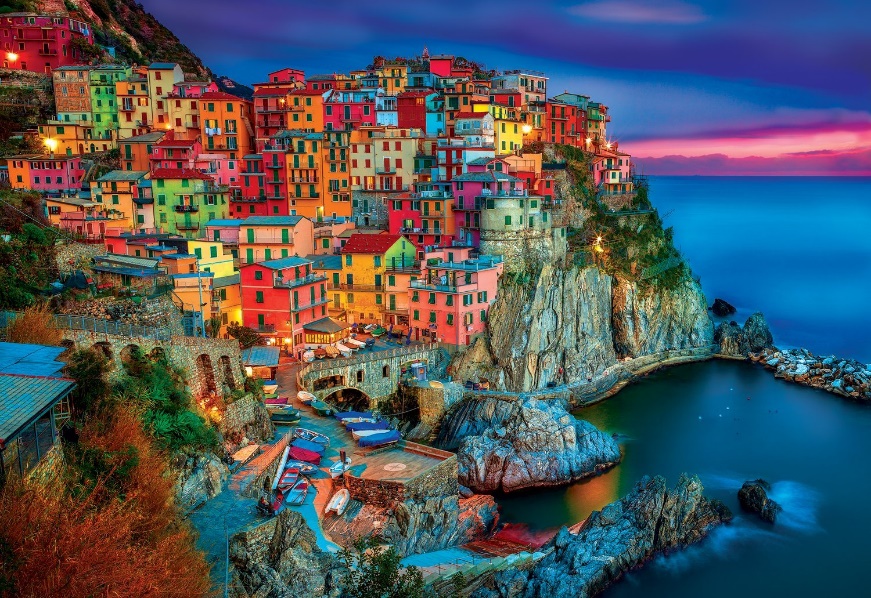 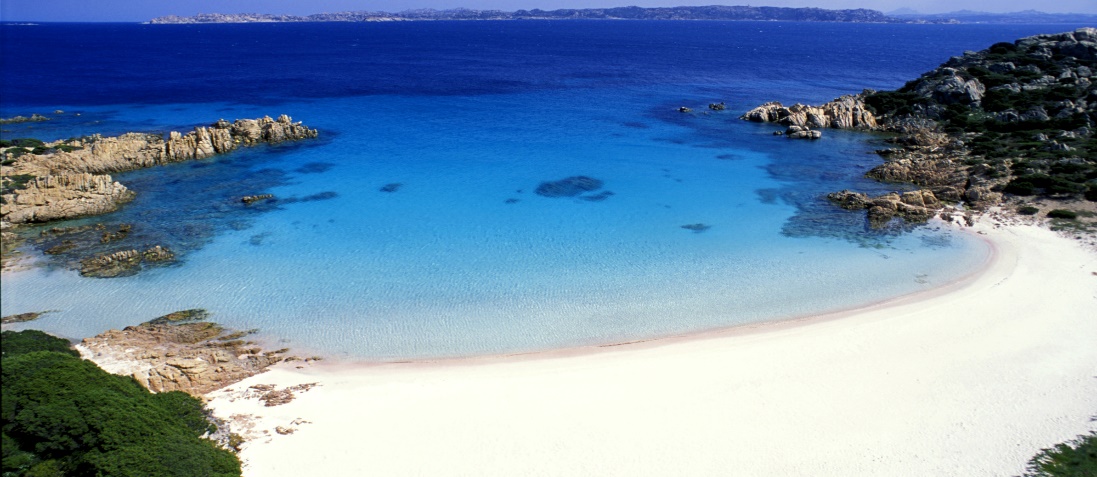 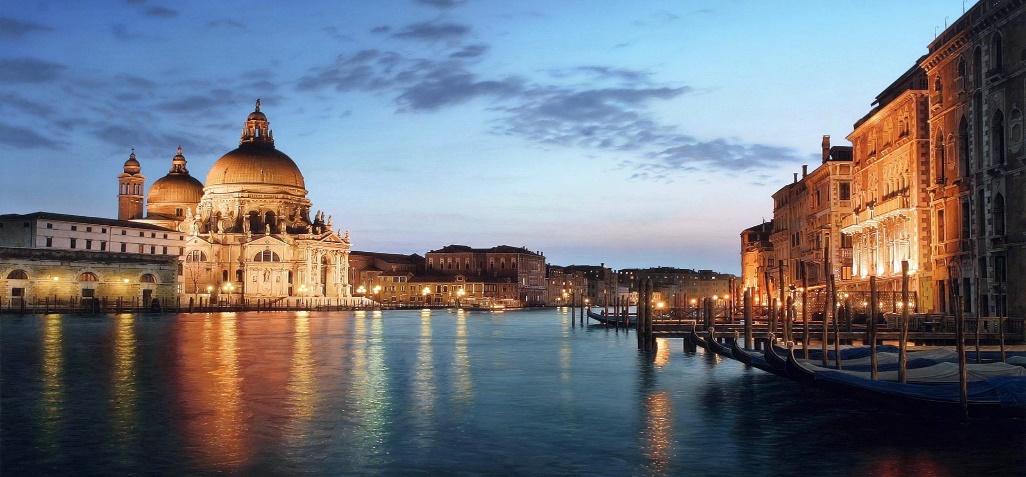 ITALIANO 
 PER 
 VIAGGIATORI
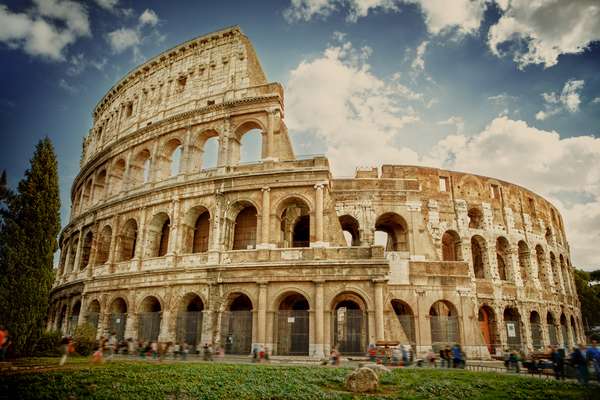 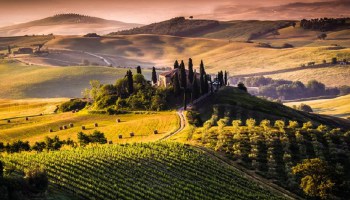 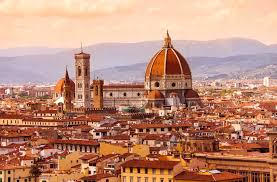 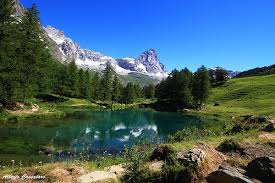 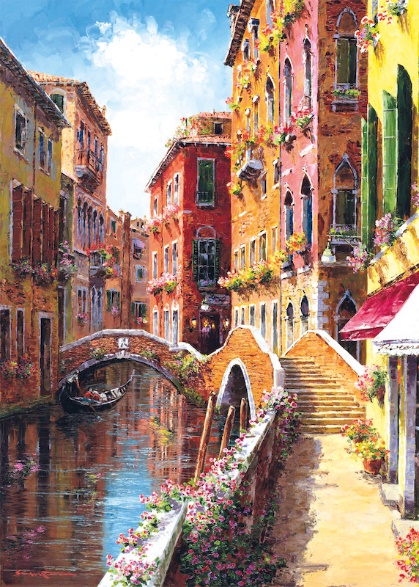 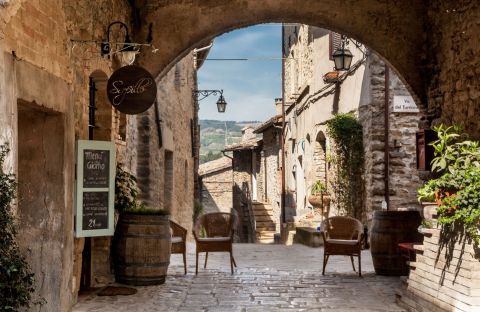 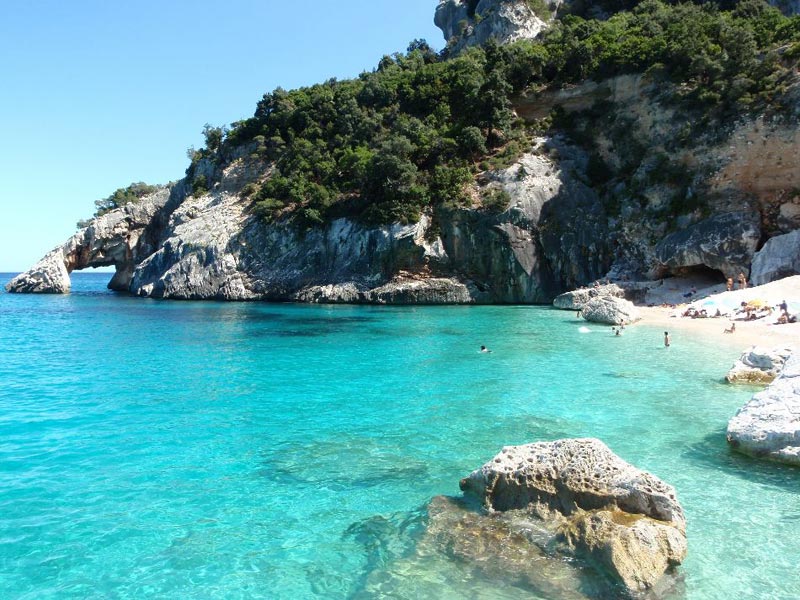 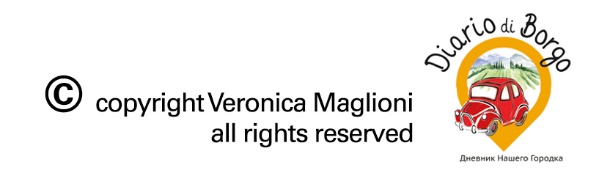 SCIOGLILINGIA
Ho in tasca l'esca ed esco per la pesca, ma il pesce non s'adesca
Lo sciatore incosciente scende sulla neve che scintilla.
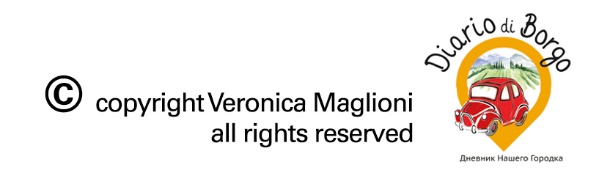 VERONA
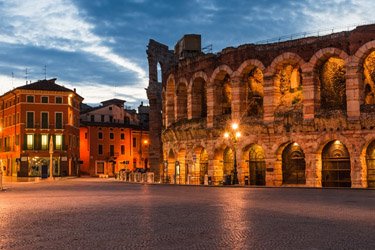 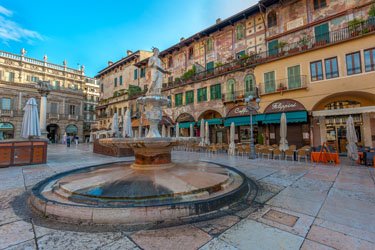 Glossario
Arena Арена - амфитеатр
Castello замок
Casa дом
Piazza площадь
Ponte мост
L’Arena
Piazza delle Erbe
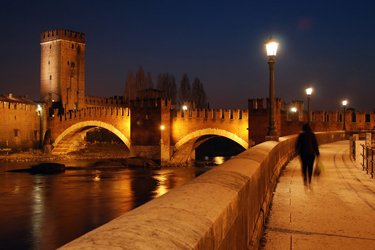 Ponte di Pietra
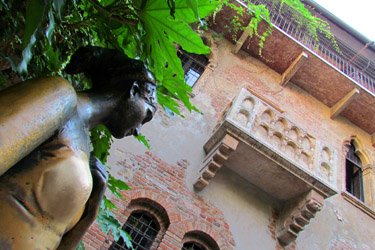 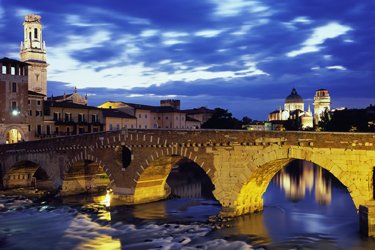 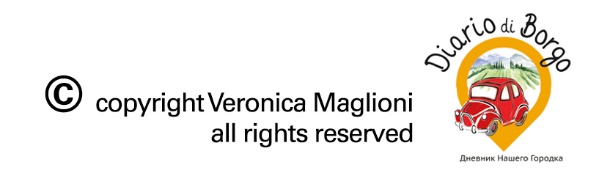 Castelvecchio
La Casa di Romeo e Giulietta
La città dell’amore
https://www.youtube.com/watch?v=racoWNZVBJU
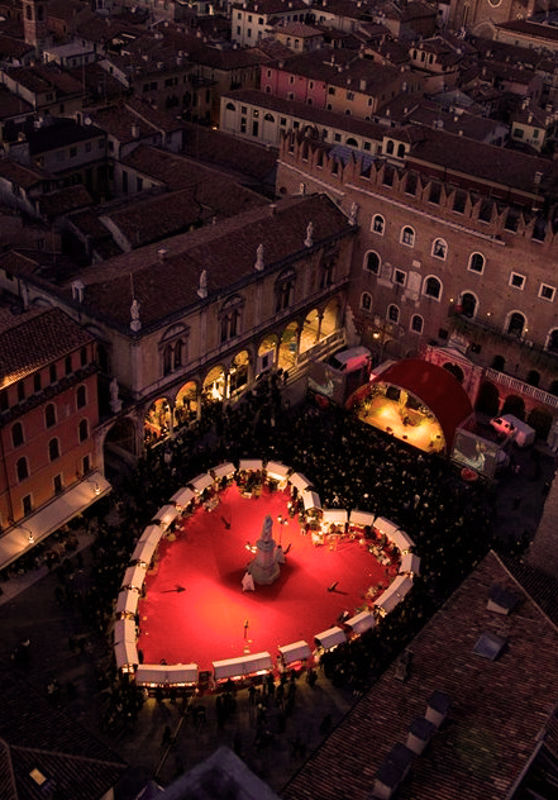 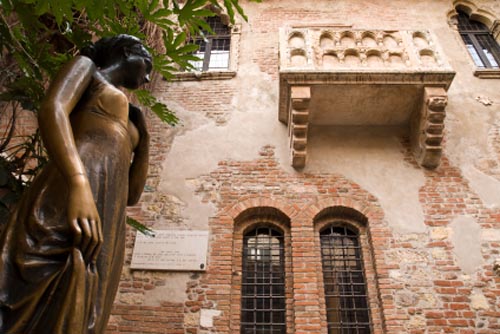 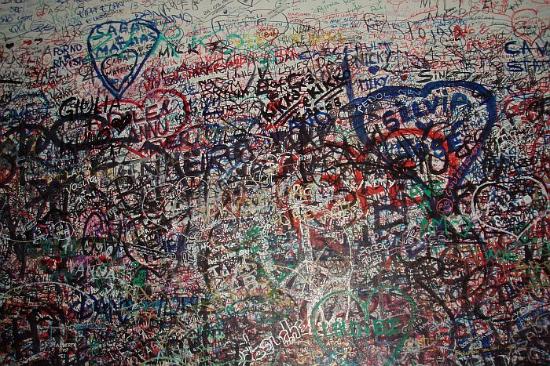 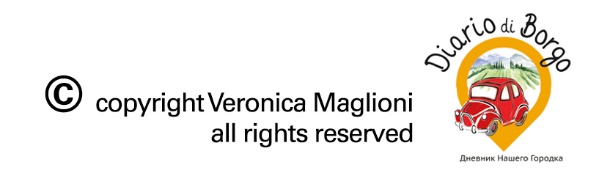 https://www.youtube.com/watch?v=03sVFFdTRTc
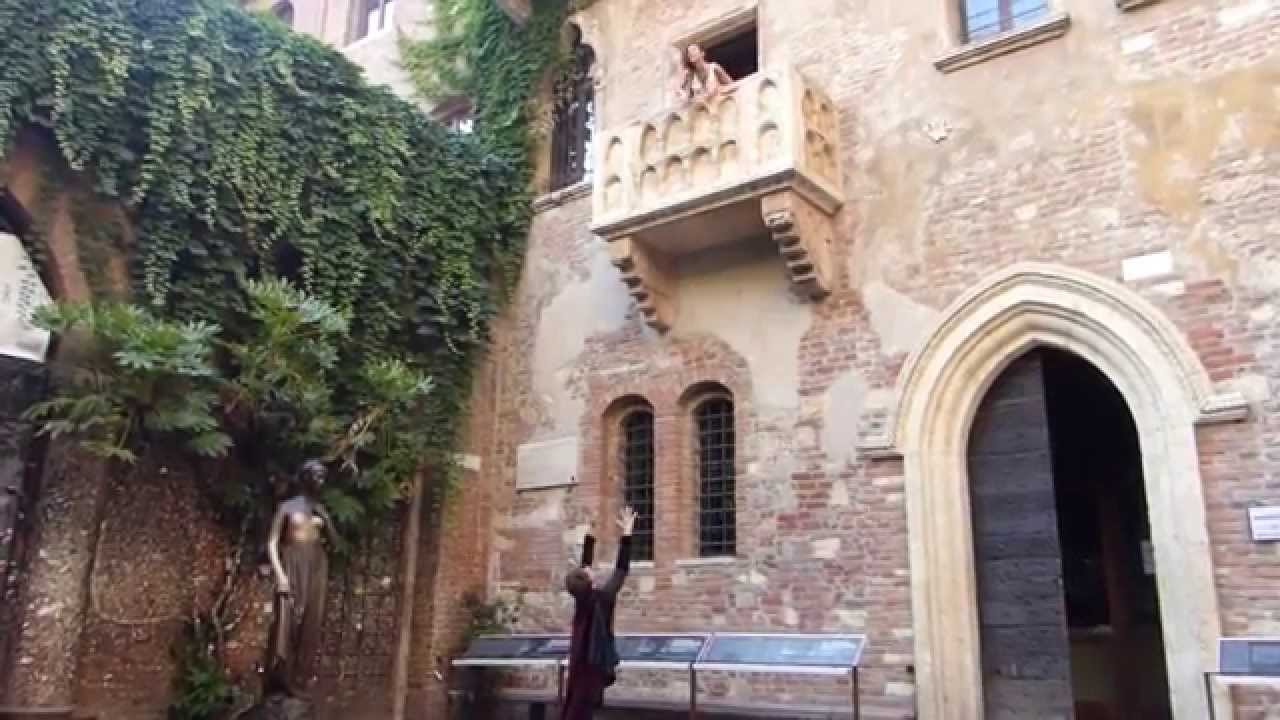 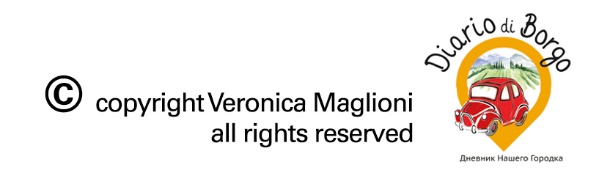 GIULIETTA
Oh Romeo, Romeo, perché sei tu………?
Rinnega tuo padre e rifiuta il tuo ……..,
oppure, se non vuoi, giura che sei mio e smetterò io d’essere una Capuleti.
 
ROMEO
Devo ascoltare ancora, o rispondere subito?
ДжульеттаРомео, как мне жаль, что ты Ромео!Отринь отца да имя измени,А если нет, меня женою сделай,Чтоб Капулетти больше мне не быть.
РомеоПрислушиваться дальше иль ответить?
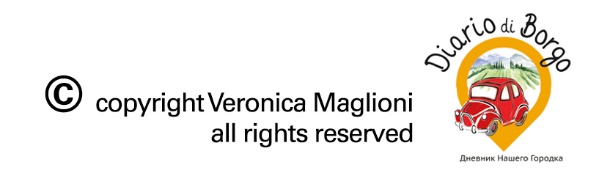 A TE
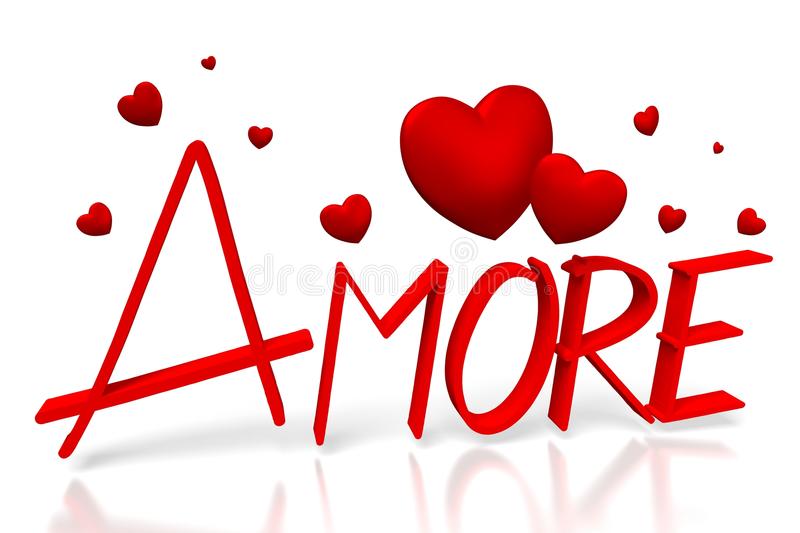 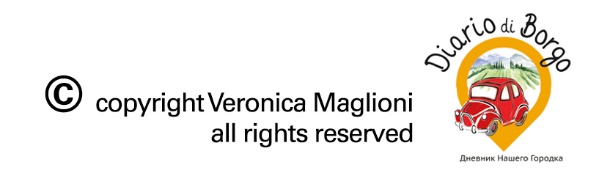 https://www.youtube.com/watch?v=FSea1YPxK1c